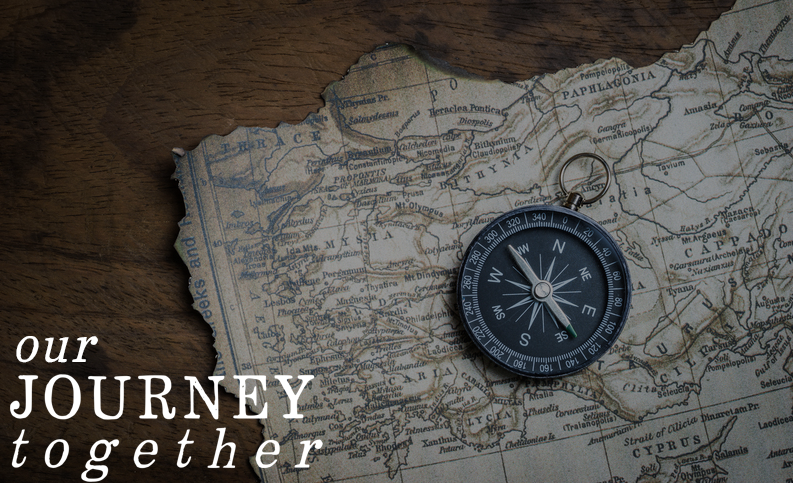 Jesus is seen in how we treat one another
Part 1 – “The One Another Heart”
Part 2 – “Living a Life Worthy of our Calling”
UPWARD
Part 3 – “Showing Concern for the weak and fallen”
Galatians 6:1,2
WARD
IN
Live Worthy of our Calling
As a prisoner for the Lord, then, I urge you 
to live a life worthy of the calling you have received
Ephesians 4:1
“Then” 
Based on what I have been telling you, now live this way.
Who God is and what he has done for you in Christ.
“There is a way to show your gratitude”
Live worthy of your calling.
For you died, and your life is now hidden with Christ in God. When Christ, who is your life…
 Col. 3:2,3
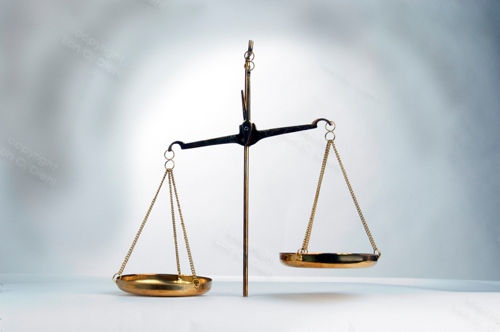 This drives us to Christ-centered living
Calling:  Out of Something and into Something else
How to Live Worthy of Your Calling 
Eph. 4:1-3
Humble
Gentle
This is what unity looks like
This is what unity looks like
Patient
Love
Result: Protect the Unity of the Spirit
Bear One Another’s Burdens
Galatians 6:1,2
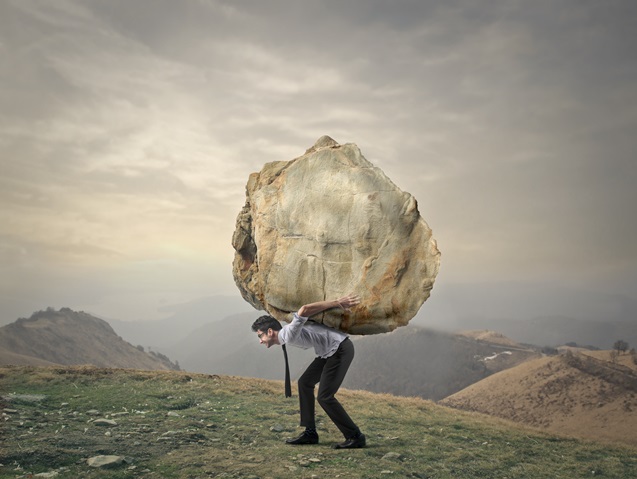 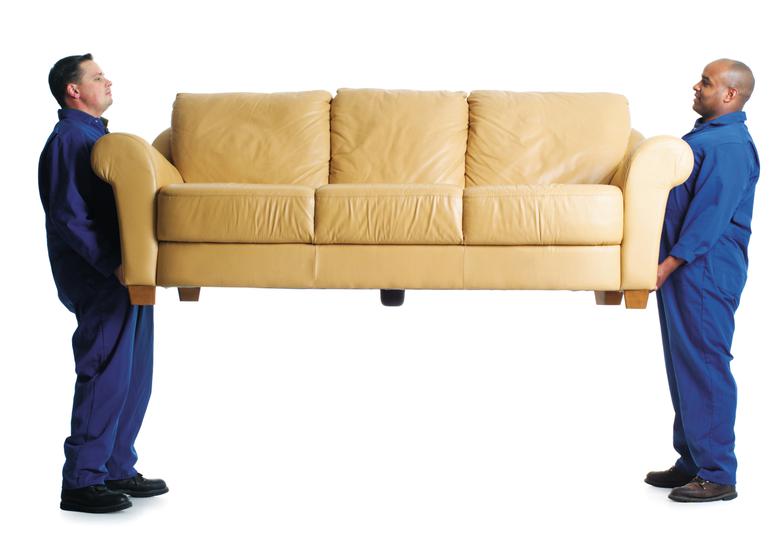 Bearing a burden: helping the other mature in Christ
Sin: ‘lapses from the truth” or “a slip-up”
Take responsibility – physically, emotionally, 
financially and spiritually
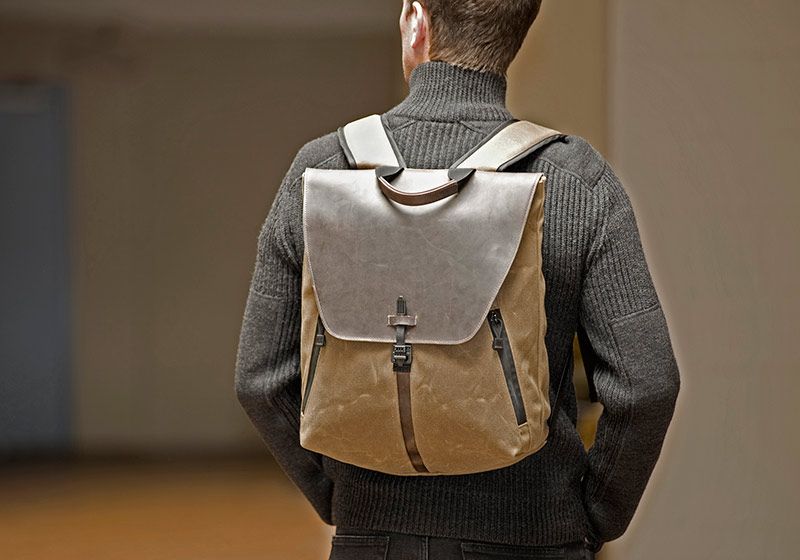 Praise be to the Lord, to God our Savior, who daily bears our burdens
Psalms 68:19
Galatians 6:5  “each one should carry his own load.”